CSE 333 – Section 4
References, const and classes
HW2
Index the contents of files
Search through documents containing specified words
Feels good when you complete it
This or that?
Consider the following code:
Pointers:				References:
int i;				int i;
int *pi = &i;			int &ri = i;
In both cases,
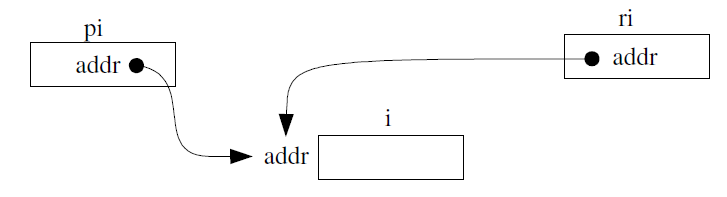 The difference lies in how they are used in expressions:
	*pi = 4;			ri = 4;
Pointers and References
Once a reference is created, it cannot be later made to reference another object.
Compare to pointers, which are often reassigned.
References cannot be null, whereas pointers can.
References can never be uninitialized. It is also impossible to reinitialize a reference.
C++ const declaration
As a declaration specifier, const  is a type specifier that makes objects unmodifiable.
  const int m = 255;

Reference to constant integer:
  int n = 100;
  const int &ri = n; //ri becomes read only
When to use?
Function parameter types and return types and functions that declare overloaded operators.
Pointers: may point to many different objects during its lifetime. Pointer arithmetic (++ or --) enables moving from one address to another. (Arrays, for e.g.)
References: can refer to only one object during its lifetime.
Style Guide Tip:
use const reference parameters to pass input
use pointers to pass output parameters
input parameters first, then output parameters last
C++ Classes
/* Note: This code is unfinished! Beware! */
class Point {
public:
  Point(const int x, const int y); // constructor
  int get_x() { return x_; } // inline member function
  int get_y() { return y_; } // inline member function
  double distance(const Point &p); // member function
  void setLocation(const int x, const int y); //member function
private:
  int x_; // data member
  int y_; // data member
}; // class Point